SLAYING GOLIATH
2 Samuel 17
“As he was talking with them, behold, the champion, the Philistine from Gath named Goliath, was coming up from the army of the Philistines, and he spoke these same words; and David heard them.”  
				    1 Samuel 17:23
“Then it happened when the Philistine rose and came and drew near to meet David, that David ran quickly toward the battle line to meet the Philistine.”  
				    1 Samuel 17:48
“David said to Saul, ‘Let no man’s heart fail on account of him; your servant will go and fight with this Philistine.’”  
				    1 Samuel 17:32
“When Saul and all Israel heard these words of the Philistine, they were dismayed and greatly afraid.”  
				    1 Samuel 17:11
A CHRISTIAN FUNDAMENT
“For you have need of endurance, so that when you have done the will of God, you may receive what was promised. For yet in a very little while, He who is coming will come, and will not delay. But My righteous one shall live by faith; And if he shrinks back, My soul has no pleasure in him. But we are not of those who shrink back to destruction, but of those who have faith to the preserving of the soul.”      Hebrews 10:36-39
“Be on the alert, stand firm in the faith, act like men, be strong.”  
				    1 Corinthians 16:13
“For God has not given us a spirit of timidity, but of power and love and discipline.”  	    2 Timothy 1:7
A CHRISTIAN FUNDAMENT
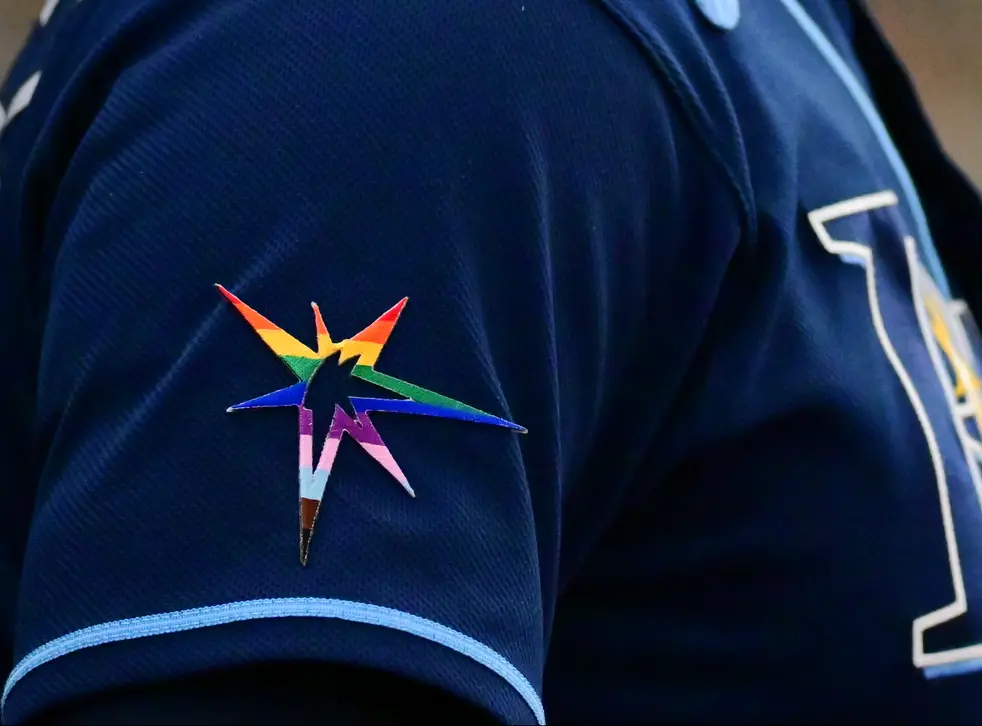 A CHRISTIAN FUNDAMENT
“Courage is reckoned the greatest of all virtues; because unless a man has that virtue he has no security for preserving  any others.” 				-Samuel Johnson
“Now for this very reason also, applying all diligence, in your faith supply moral excellence, and in your moral excellence, knowledge.”  
						2 Peter 1:5
“Now for this very reason also, applying all diligence, in your faith supply arete, 
	and in your moral excellence, knowledge.”  
						2 Peter 1:5
“Courage is rightly esteemed the first of all human qualities, because as has been said, it is the quality which guarantees the others.”     -Winston Churchill
“Courage is the first of all human qualities because it is the quality which guarantees the others.” -Aristotle
BECOMING BRAVE
Understand that courage is fueled by faith.
Understand that faith comes by hearing.
Understand that faith grows with exercise.